Happy 
Birthday!
RESOURCE PAGE
Use these design resources in your Canva Template.
Fonts
This template uses the following free fonts:
TITLES:
BANGERS

HEADERS:
BANGERS

BODY COPY:
MALI
You can find these fonts online too.
Colors
#FFFFFF
#000000
Design Elements
CREDITS
This template is free for everyone to use thanks to the following:
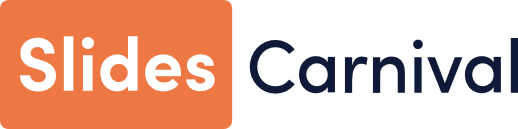 for the template
Pexels, Pixabay
for the photos
Happy designing!